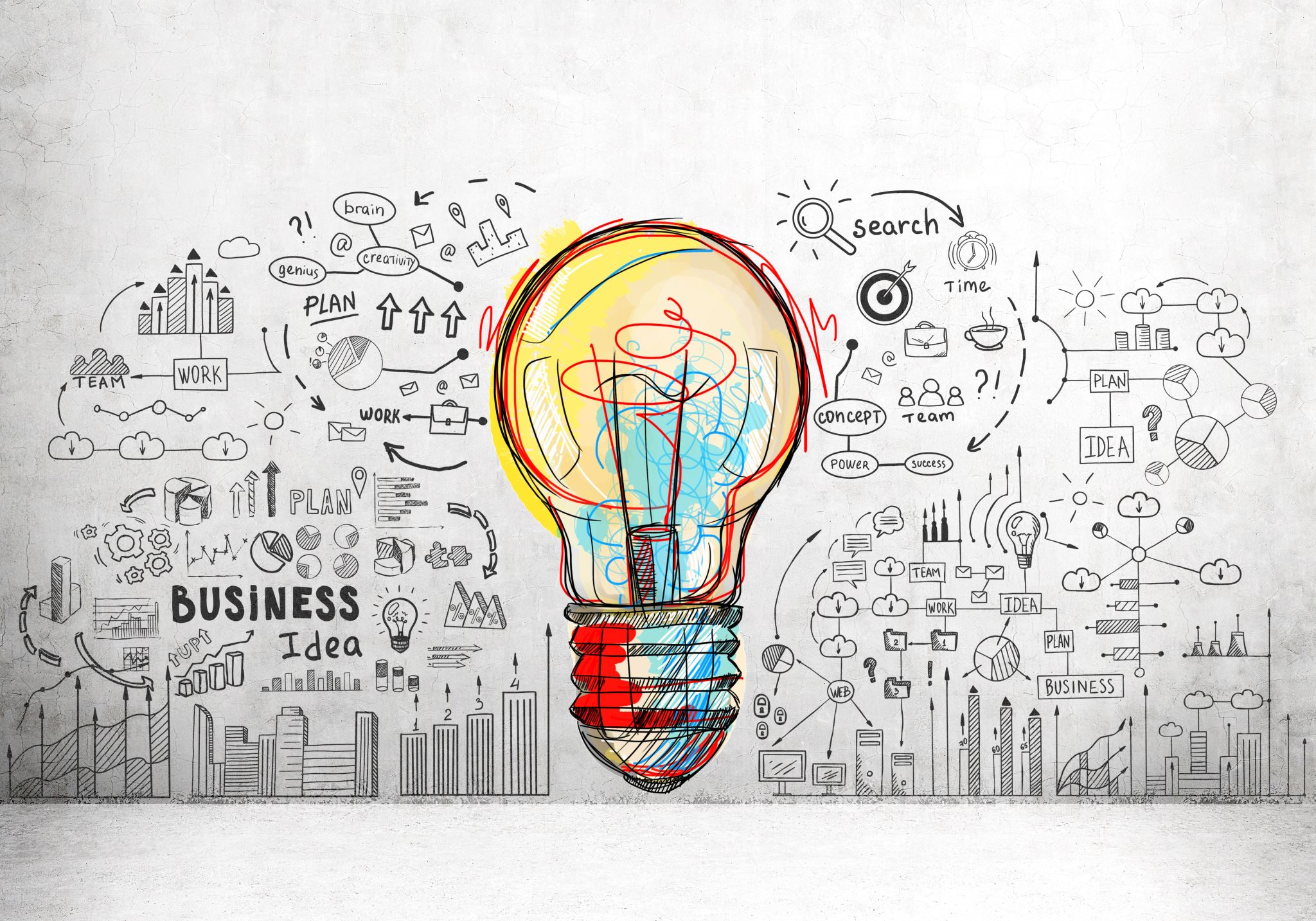 Unidad 3: Problemáticas diversas/invisibilizadas. Interpelación desde el trabajo social
A partir de lo aprehendido en las unidades anteriores, deberán delimitar un territorio e identificar la/las problemática/s que surgen y se objetivan en él. A partir de ello y de manera simultánea a la realización de una revisión bibliográfica, irán construyendo un problema de investigación anclado en el territorio elegido. De la misma manera, podrán asociar las categorías vistas en las primeras unidades de la cátedra con la definición del problema de investigación.
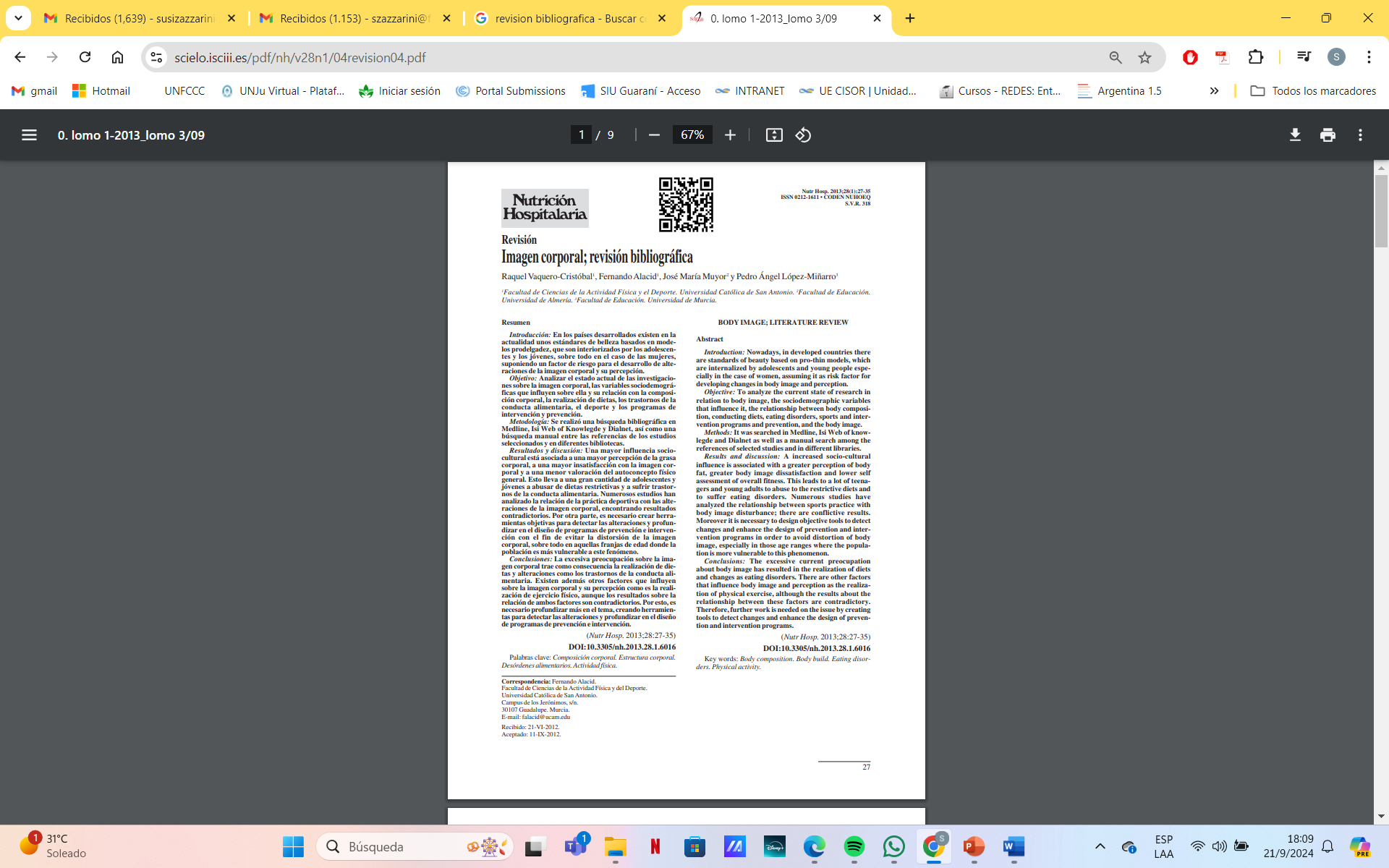 Revisión bibliográfica
Las revisiones bibliográficas evalúan, entre otros, algunos de los siguientes aspectos:
Aclaraciones
Importancia
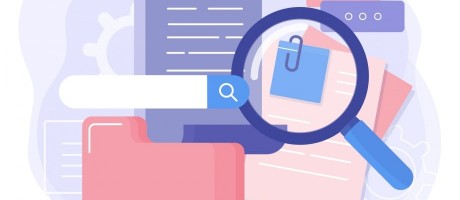 Fases o etapas
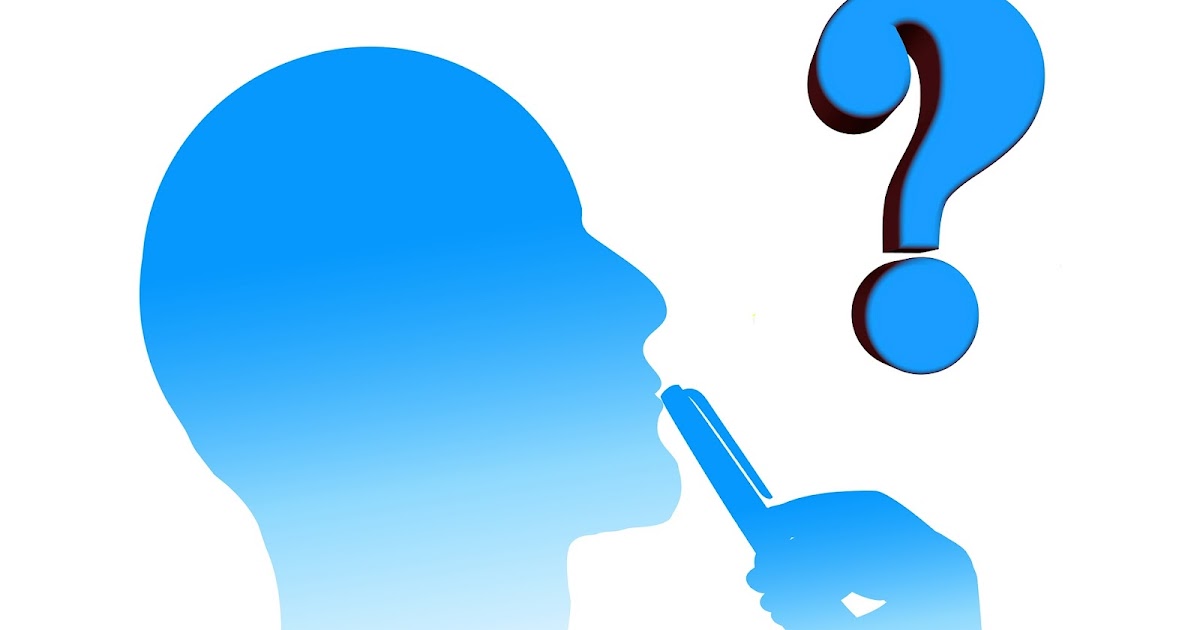 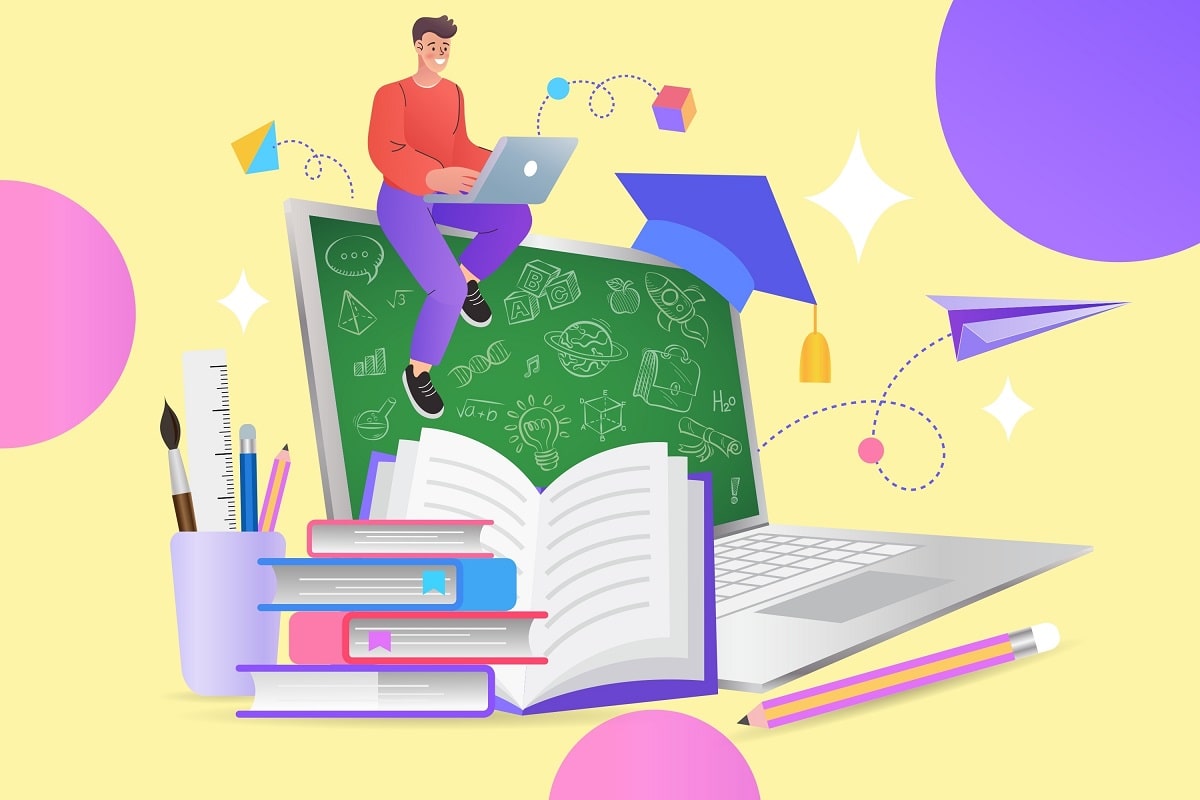 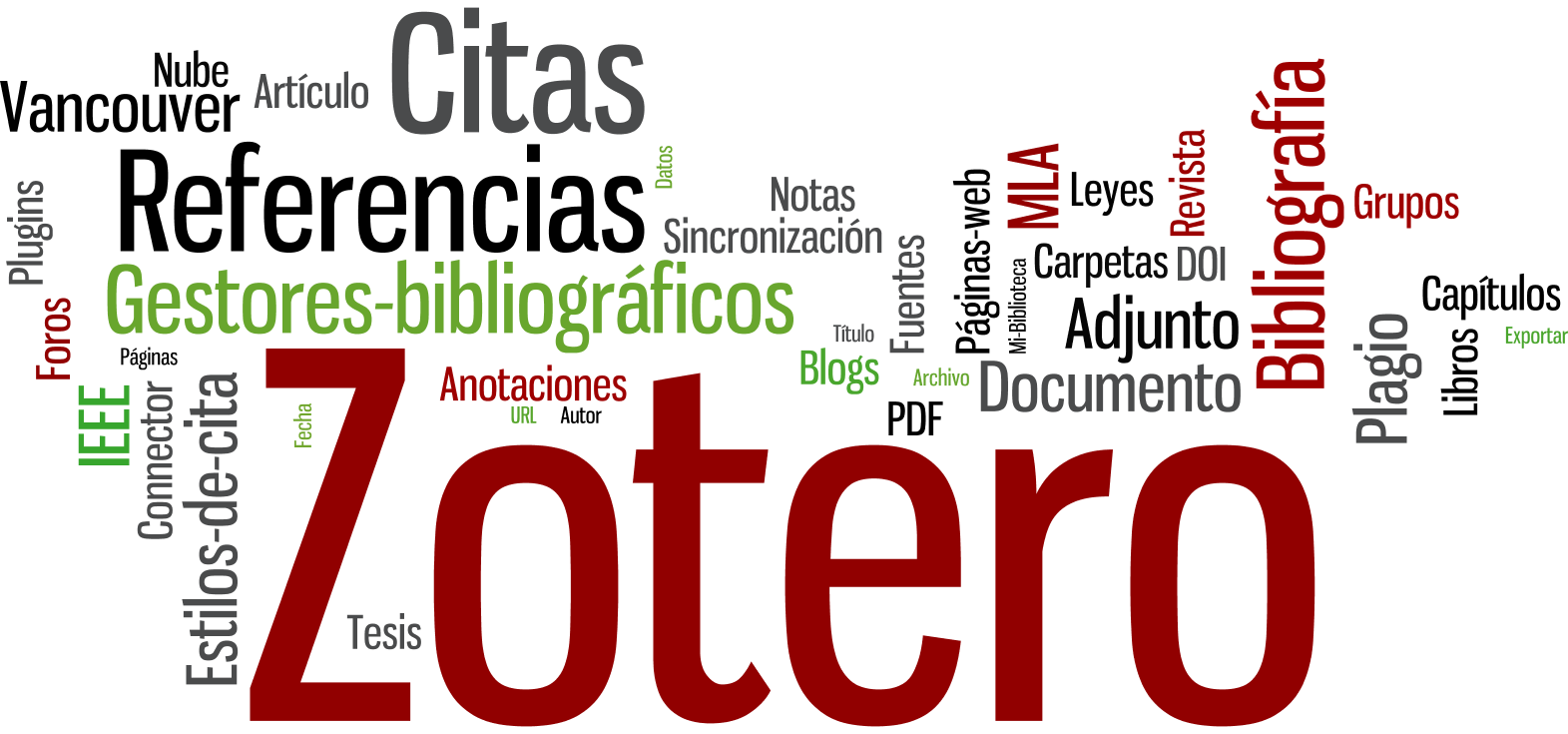 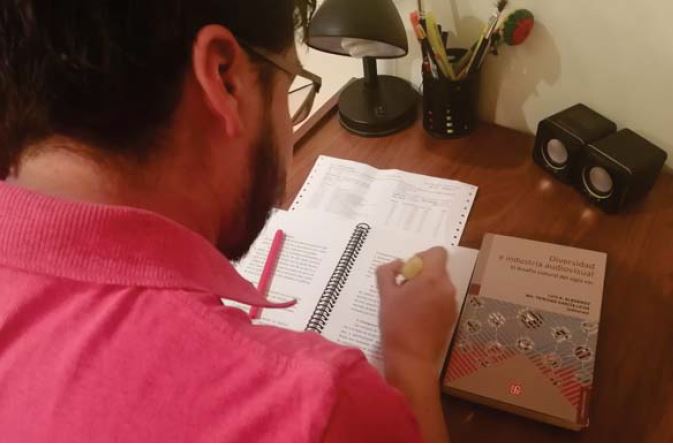 Motores de búsqueda académicos
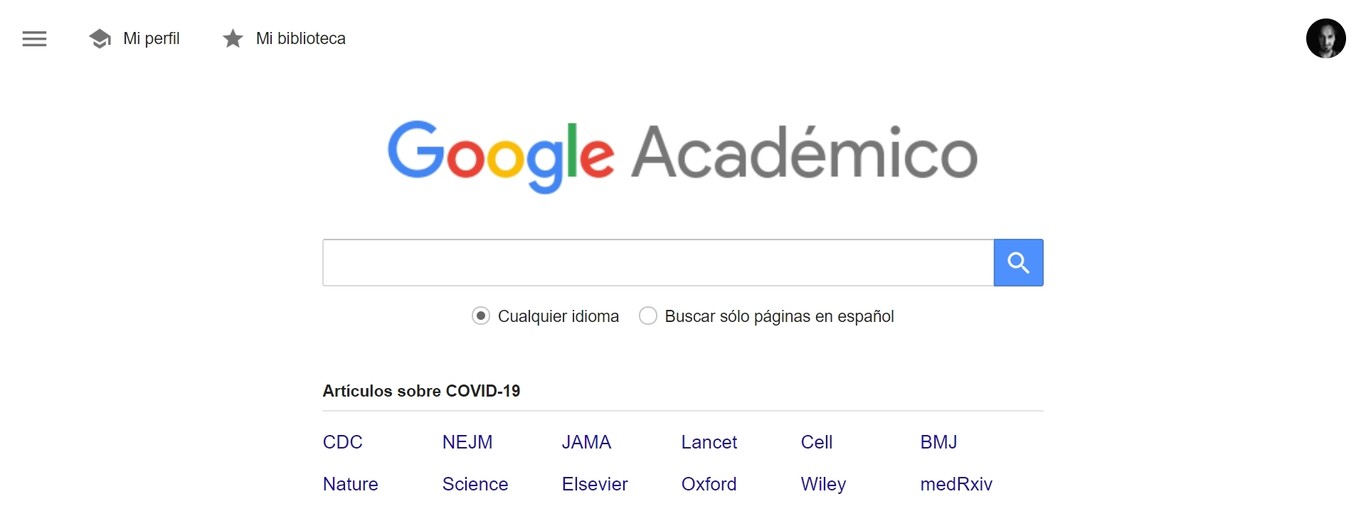 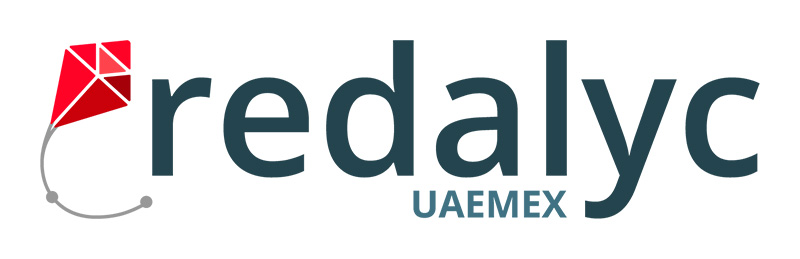 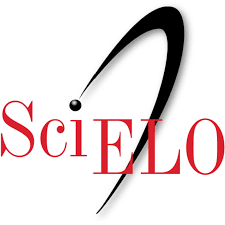 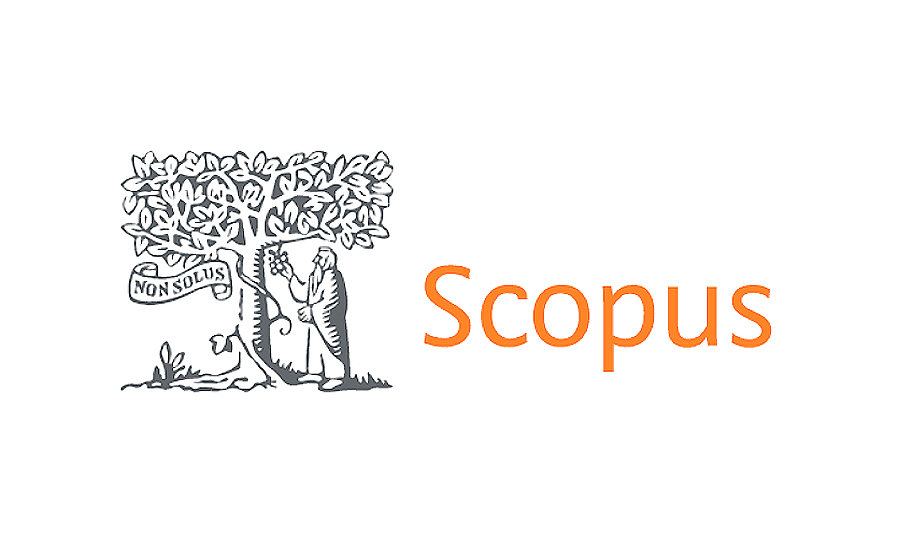 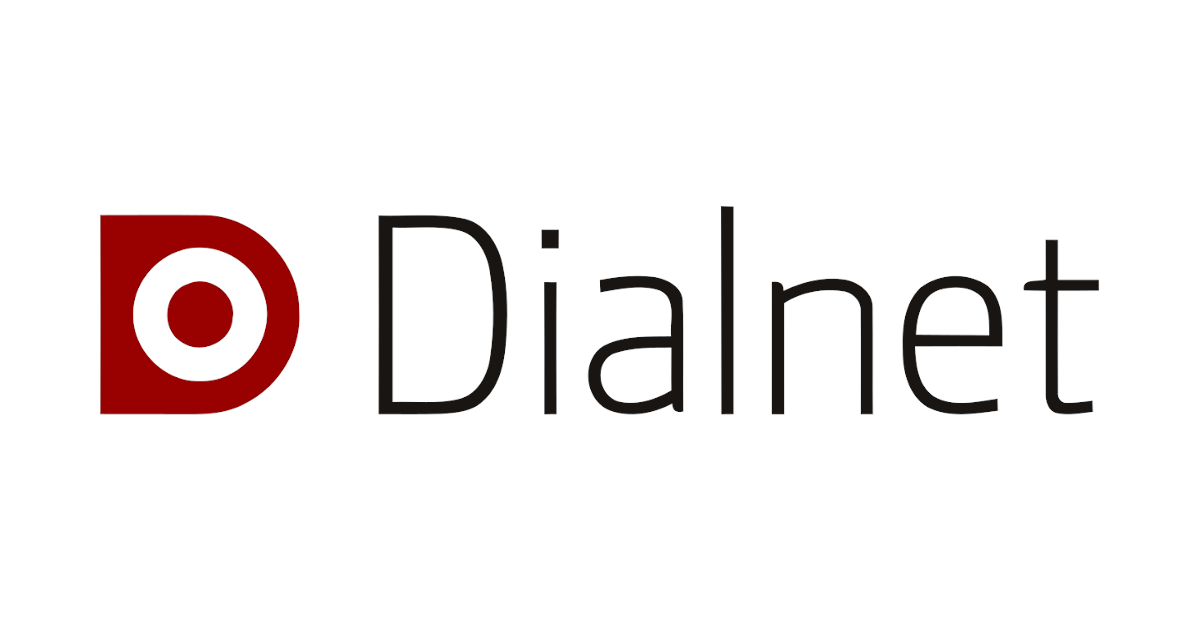 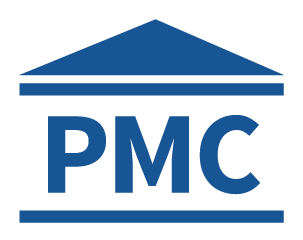 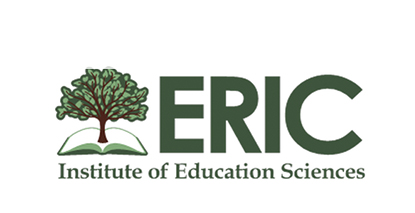 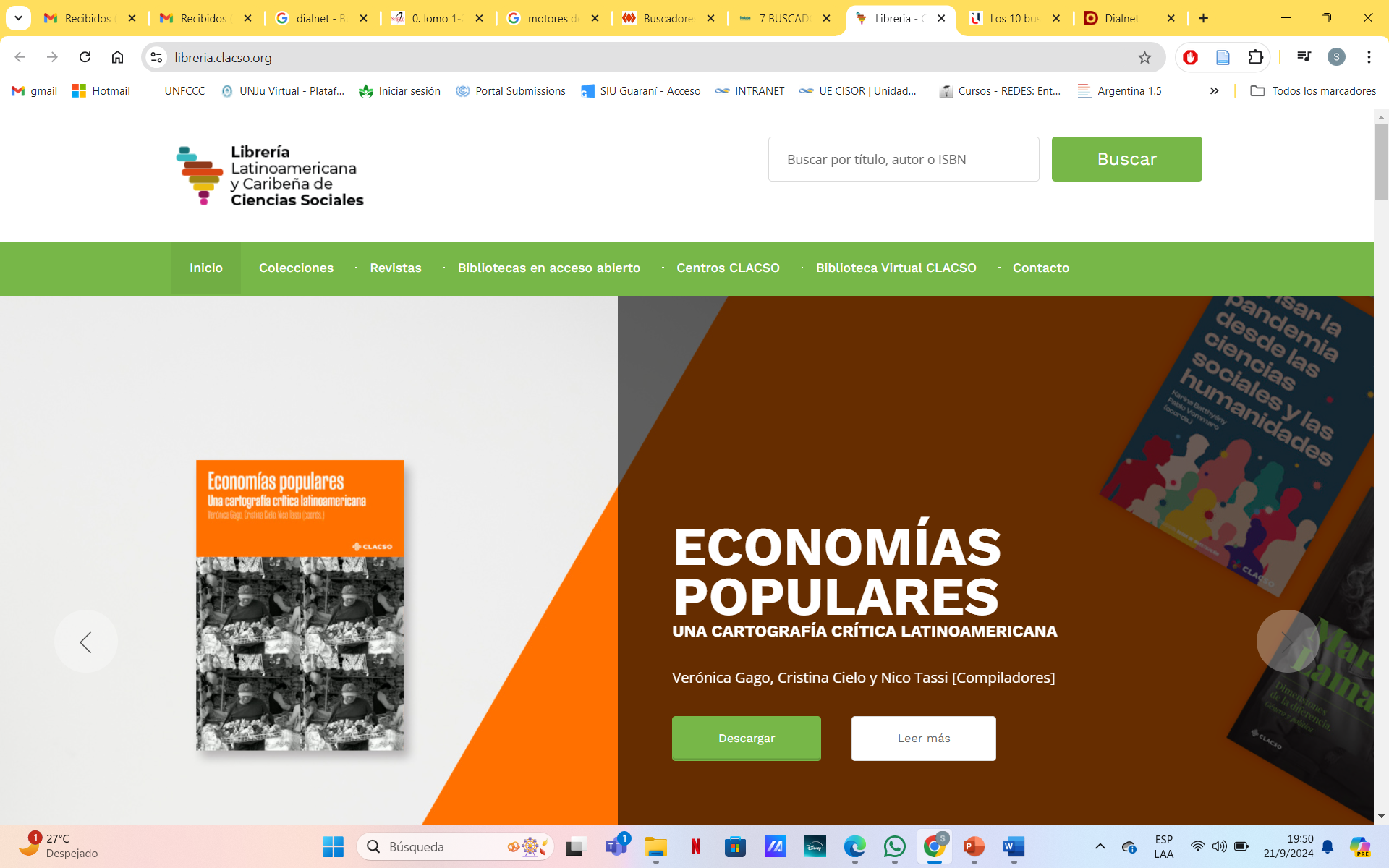 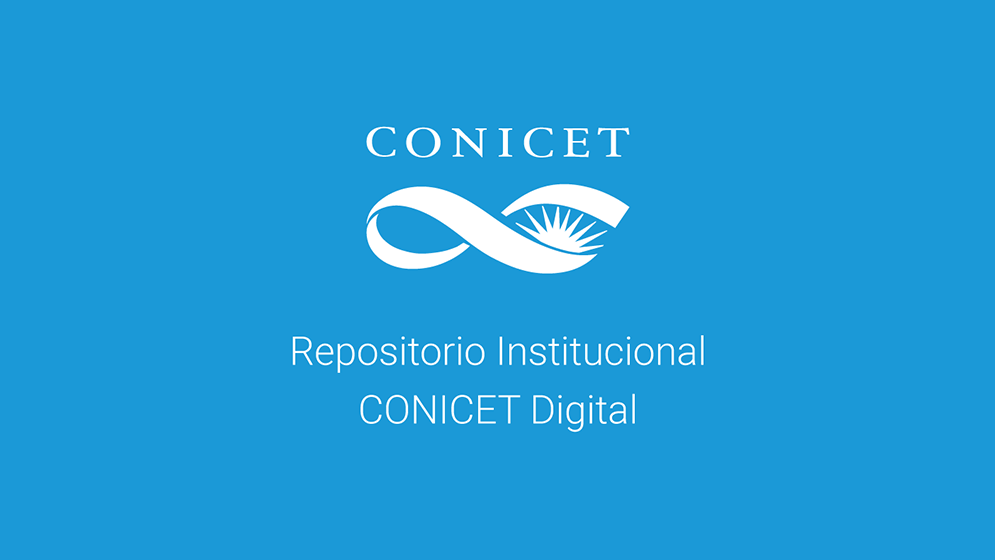 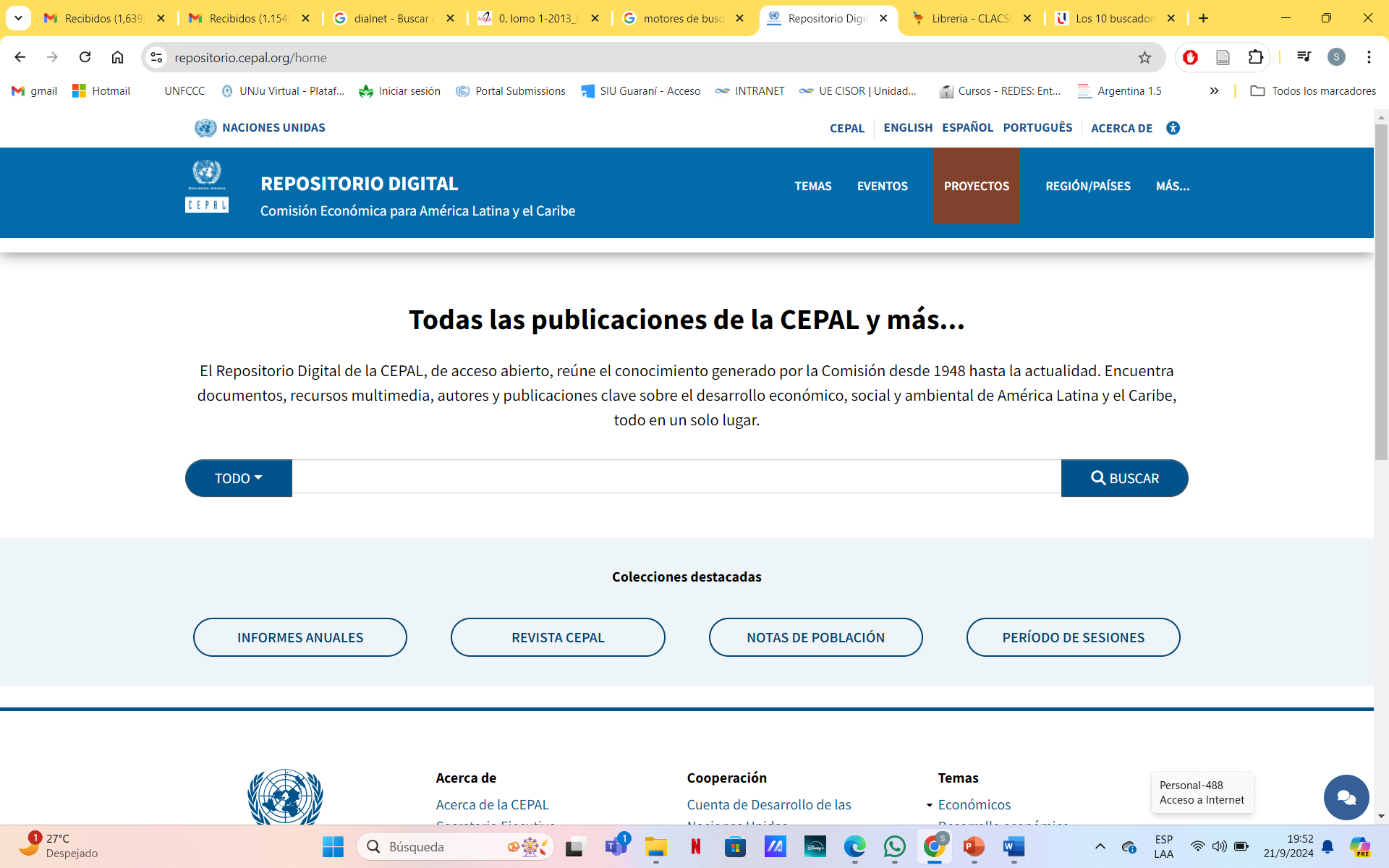 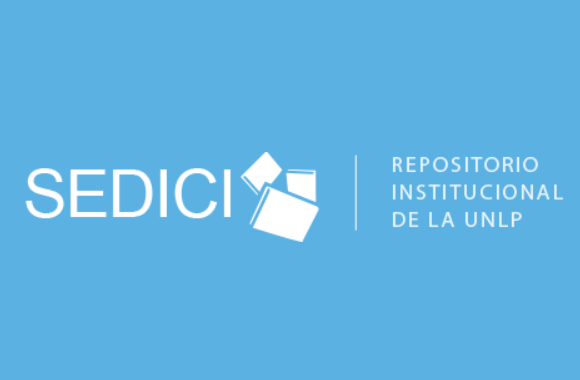 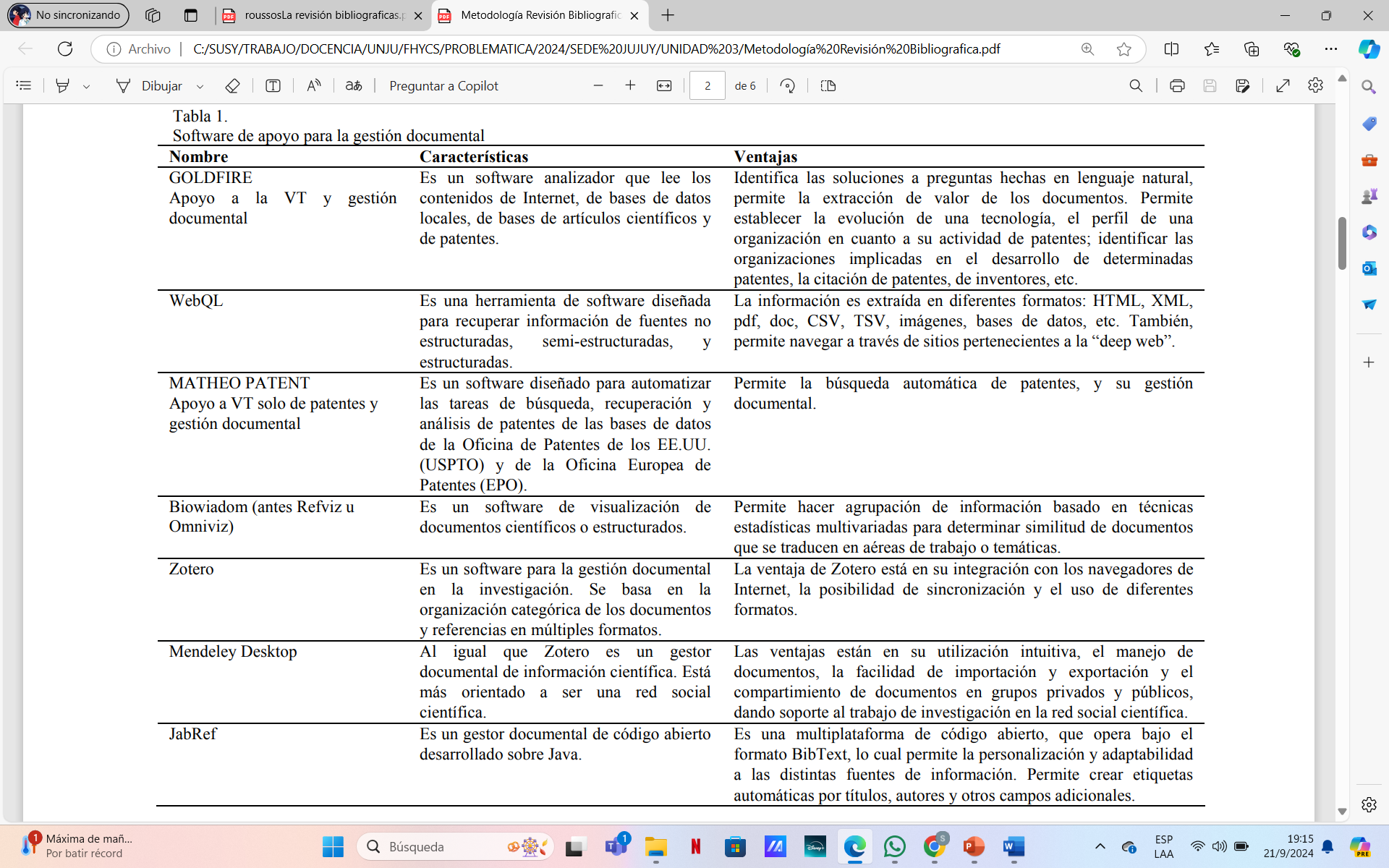 Consejos
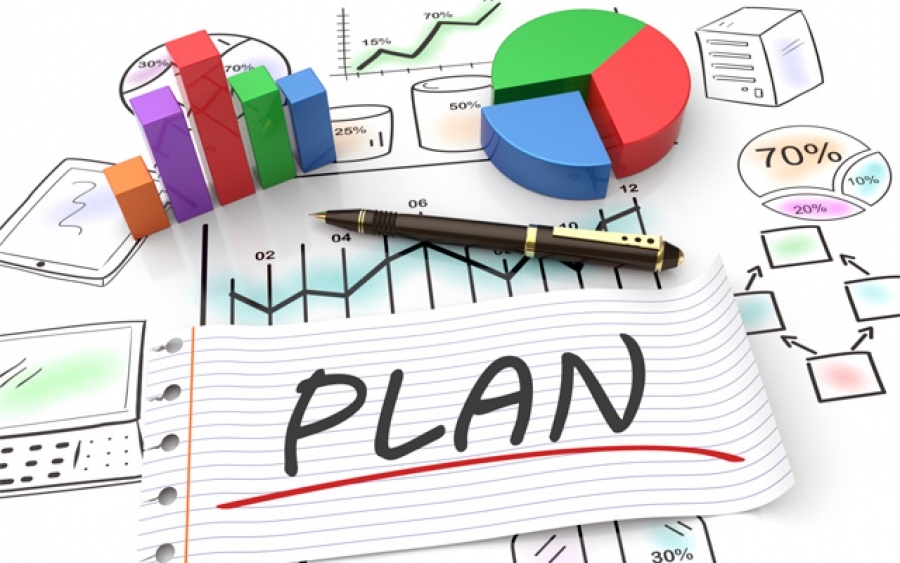 Errores que deben evitarse
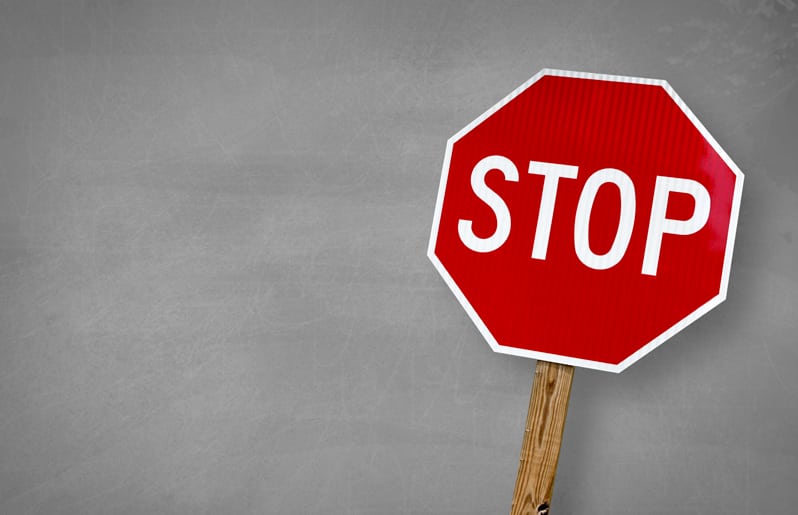 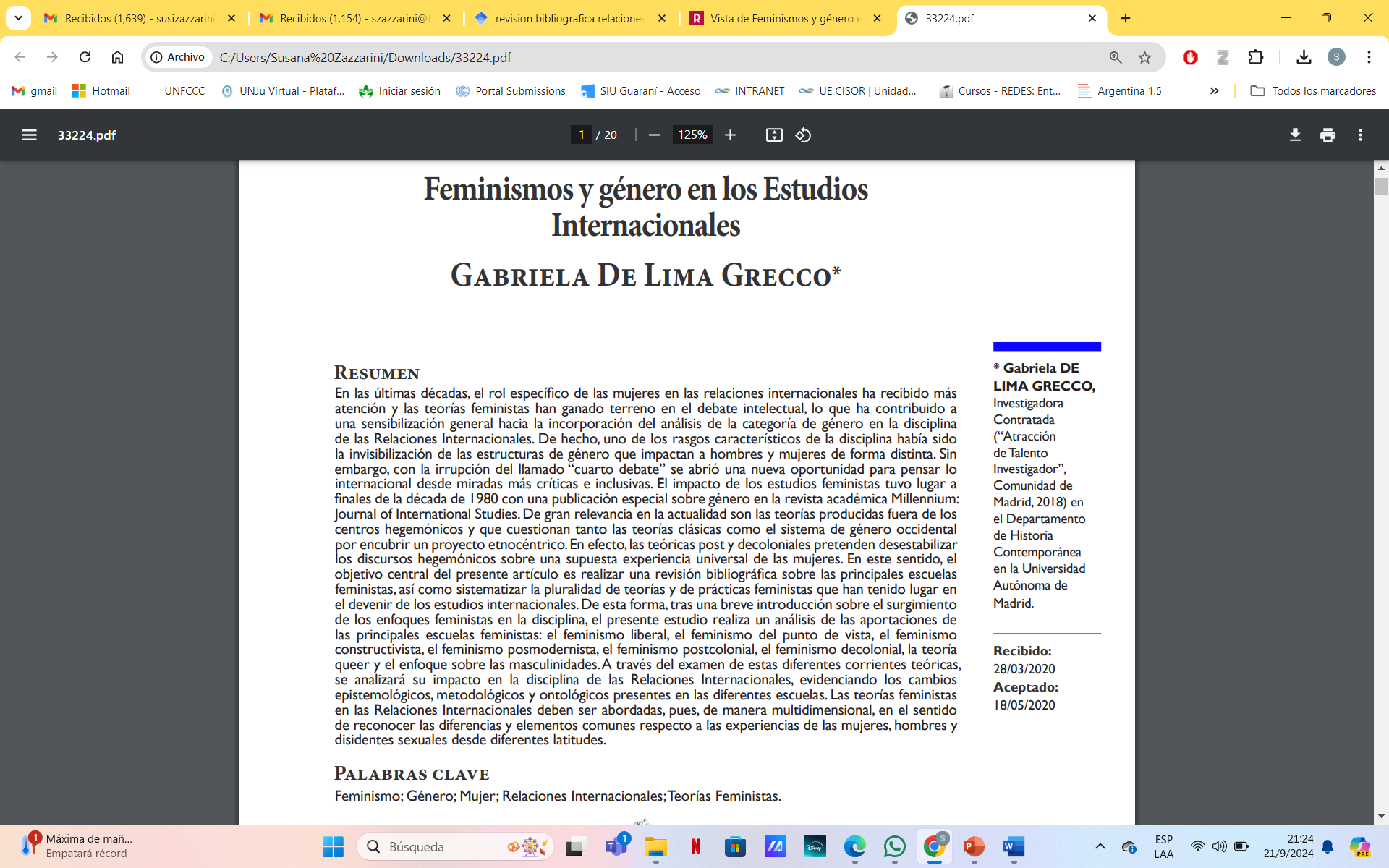